Развитие творческих  и музыкальных способностей дошкольников средствами театрализованной деятельности 
Музыкальный руководитель Репина И.В.
Цель исследования:
Изучить возможности включения театрализованной деятельности в содержание занятий с дошкольниками 4 – 5 лет с целью активизации их творческого и музыкального развития
Задачи:
Создать условия для развития творческих и музыкальных способностей у дошкольников с помощью театрализованной деятельности;
Обеспечить в образовательном процессе взаимосвязь театрализованной деятельности с другими видами деятельности;  
Улучшить предметно-развивающую среду для обеспечения качественного образовательного процесса;
Актуальность:
Удовлетворение потребности детей в самовыражении в процессе детского творчества
Развитие памяти, речи, воображения дошкольников
Обогащение эмоциональной сферы
Формирование творческой личности
ФГОС ДО определяет: «Содержание Программы должно обеспечивать развитие личности, мотивации и способностей детей в различных видах деятельности». В театрализованной деятельности происходит интеграция образовательных областей:
социально-коммуникативное
познавательное
речевое
художественно-эстетическое  
физическое развитие
Нормативно-правовые документы:
Федеральный  закон от 29.12.2012 №273-ФЗ                        (с изменениями) «Об образовании  в Российской Федерации»;
Приказ Минобрнауки России от 17.10.2013 №1155 «Об утверждении Федерального государственного  образовательного стандарта  дошкольного образования»;
Устав МБ ДОУ «Детский сад комбинированного вида №48».
Улучшение развивающей предметно-пространственной среды
Создание театральных костюмов и масок
Создание и приобретение атрибутов к театральным постановкам
Подбор звуковых и музыкальных аудиозаписей
Оформление музыкального зала
Сказка «Под грибом»
Двигательные умения
Движения под музыку:
Оказывают огромное влияние на физическое развитие
Воздействуют на совершенствование психических функций: память, внимание, восприятие
Развивают чувство ритма
Обогащают пластику движений
Познавательное развитие
Детский театр, благодаря своему огромному эмоциональному воздействию на детскую душу, способен взять на себя задачу развития кругозора ребенка. В театральном творчестве ребенок постоянно вовлекается в бурный поток разнообразной информации из самых разных областей человеческой жизни и окружающего мира. Под влиянием интереса и других положительных эмоций все увиденное и услышанное будет усваиваться с легкостью и запоминаться надолго.
Коммуникативные навыки
Умение общаться – это жизненно важное и необходимое умение для ребенка.
      Выполняя упражнения на пространственные построения, разучивая песни и танцы, двигаясь в хороводе, дети приобретают навыки организованных действий, дисциплинированности, учатся вежливо общаться друг с другом.
Творческие способности
Театрализованная деятельность развивает личность ребенка, прививает устойчивый интерес к литературе, музыке, театру, совершенствует навык воплощать в игре определенные переживания, побуждает к созданию новых образов. 
      В процессе творчества положительные эмоции побуждают ребенка мыслить, запоминать, фантазировать, действовать, стремиться к знаниям.
Индивидуальная работа
Работа над выразительностью речи
Разучивание слов роли
Развитие двигательных навыков
Расширение кругозора ребенка
«Новогодний теремок»
Эмоции
Театральное творчество оказывает на детей огромное эмоциональное влияние. Исполняя ту или иную роль, дети обогащают свою чувственную сферу, благодаря этому, становятся более отзывчивыми к чувствам других. 
     Эмоции воздействуют на все составляющие процесса познания: на ощущение, восприятие, воображение, память и мышление.
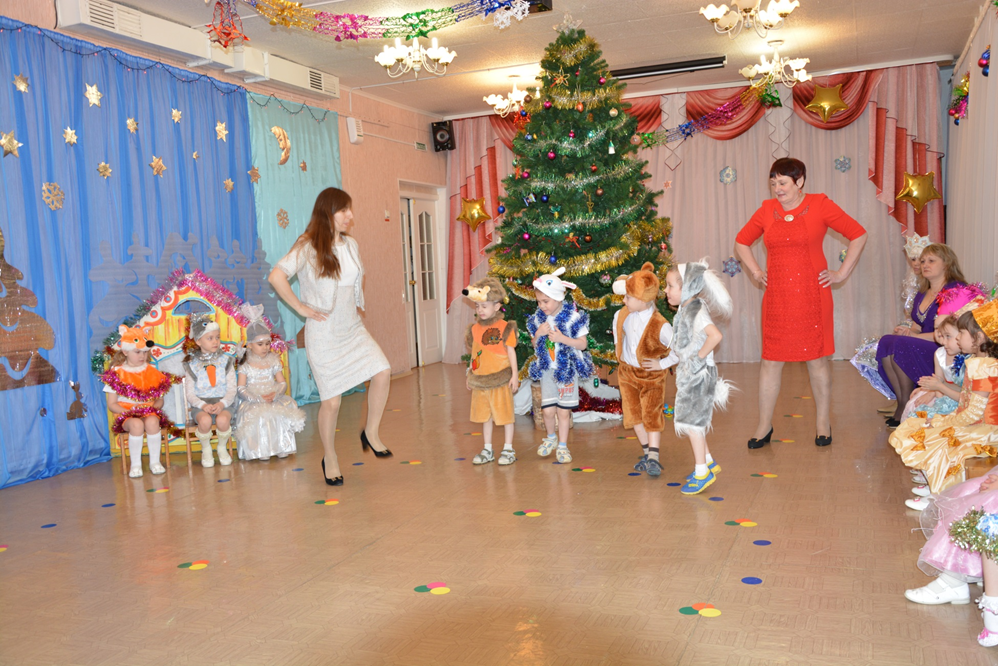 Умение петь в хоре
Пение
Способствует развитию и укреплению легких; 
Развивает координацию голоса и слуха;
Улучшает детскую речь; 
Влияет на общее состояние организма ребенка; 
Вызывает реакции, связанные с изменением кровообращения, дыхания.
Таким образом, театр – это огромный стимул для развития творческих и музыкальных способностей ребенка. Именно театрализованная деятельность позволяет развивать чувство ритма и обогащать пластику движений, воздействует на совершенствование памяти, воображения и внимания, расширяет кругозор, оказывает на детей огромное эмоциональное влияние.
Спасибо за внимание